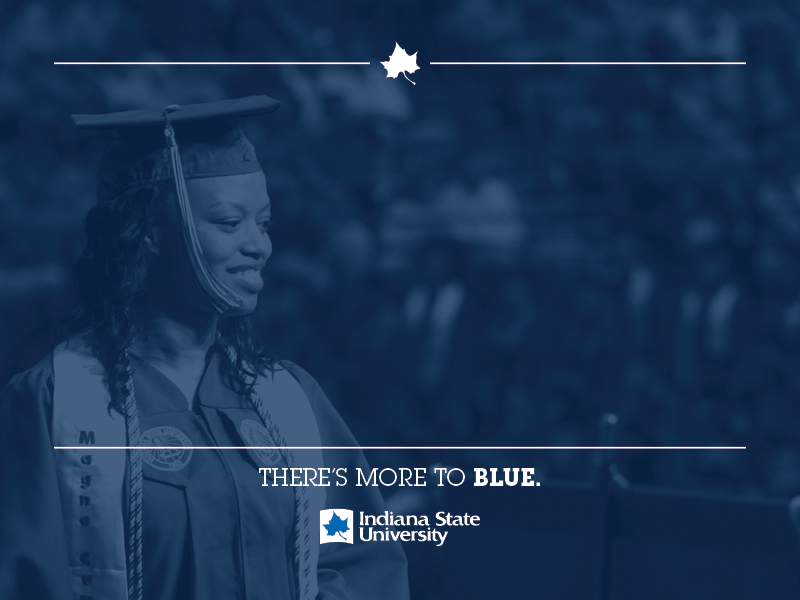 Student Success at Indiana State
Joshua Powers AVP for Student Success
Richard Toomey, AVP for Enrollment Management
Tradara Mclaurine, Associate Director, Career Services
Beth Whitaker, Director, Faculty Center for Teaching Excellence
Kelah McKee, student
[Speaker Notes: Thank you for coming this morning.  

Introductions]
Student Success Strategy at ISU
Guiding Strategy:  Strategic Plan with robust implementation process.
Tactical Strategy - Incoming Students:  Addressing underpreparation, intrusive commitment to students, actionable data.
Tactical Strategy – Continuing Students:  Aid innovations, clear degree pathways and ongoing curricular reform, graduation specialist
Tactical Strategy – Issue Framing:
Excellence defined by who we include, not exclude
Students our greatest asset
Success is a contact sport
Asking for help a sign of strength
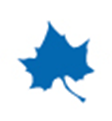 [Speaker Notes: Basic background. You can refine if/as needed.]
Staying Focused on Our In-State Mission
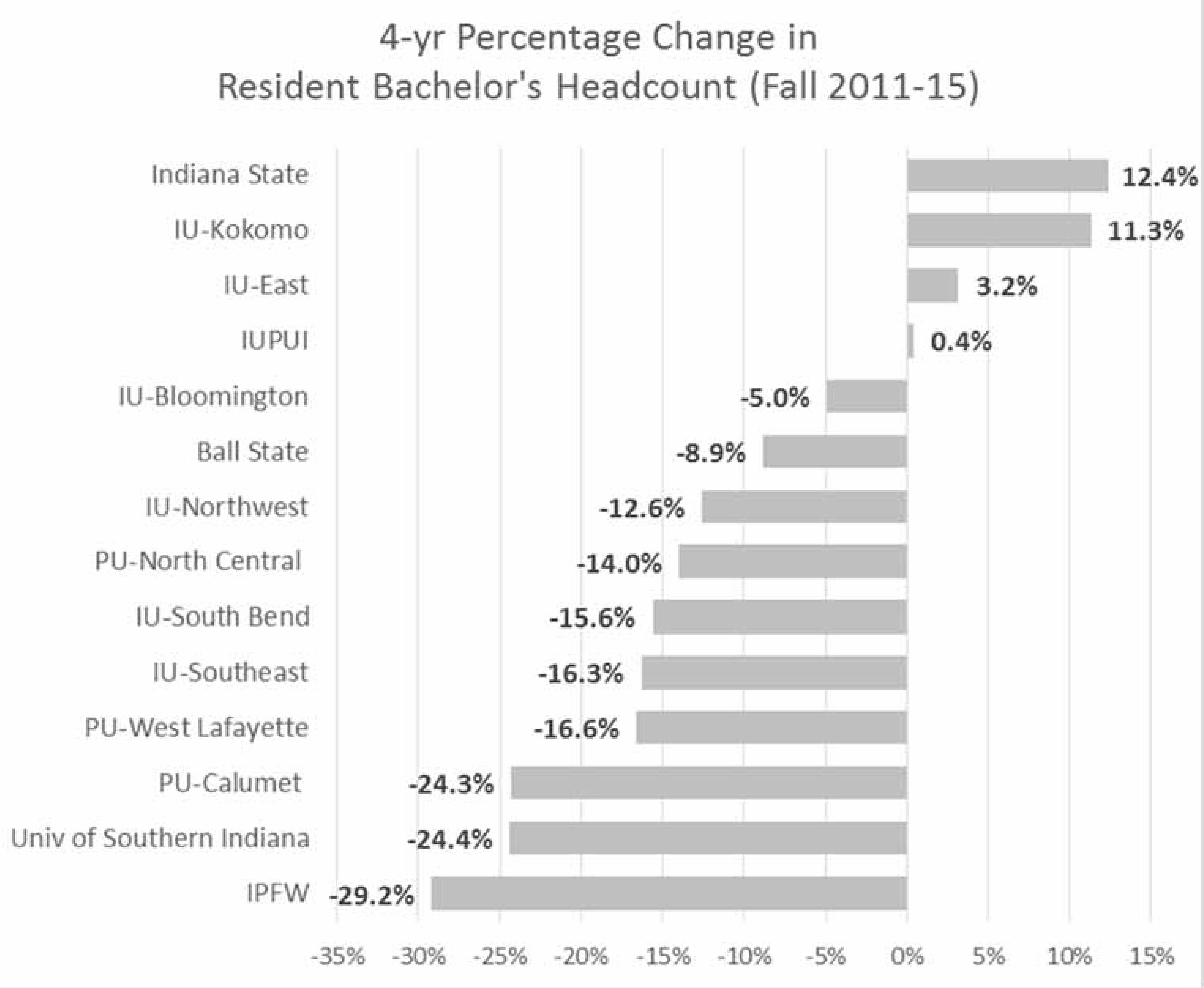 Overall 4-year ISU Graduation Rate:
Highest since recorded; 23.4%
(+4% in one year)
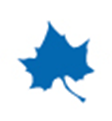 Source: Fall 2015 CHE Public Postsecondary Institution Enrollment Update & ISU IR data.
[Speaker Notes: Basic background. You can refine if/as needed.]
Student Success at ISU
At STATE, we support student success through service, awareness and counseling.  Knowing our students, and their needs, is the first step to their future success.

A holistic approach to student success includes intentional attention to the academic, the financial and the personal wellness of each student’s transition to higher education.
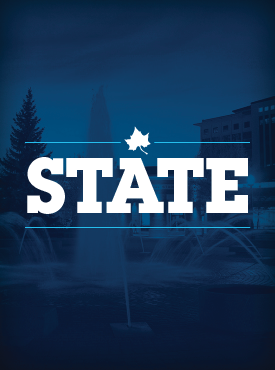 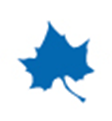 [Speaker Notes: Basic background. You can refine if/as needed.]
Programming for Student Success
Early Outreach and Partnerships
Service to students
Merit & Need-based Scholarship programs
On-Track Scholarship
New Student Transition Programs-Summer Orientation
Financial Wellness Meeting
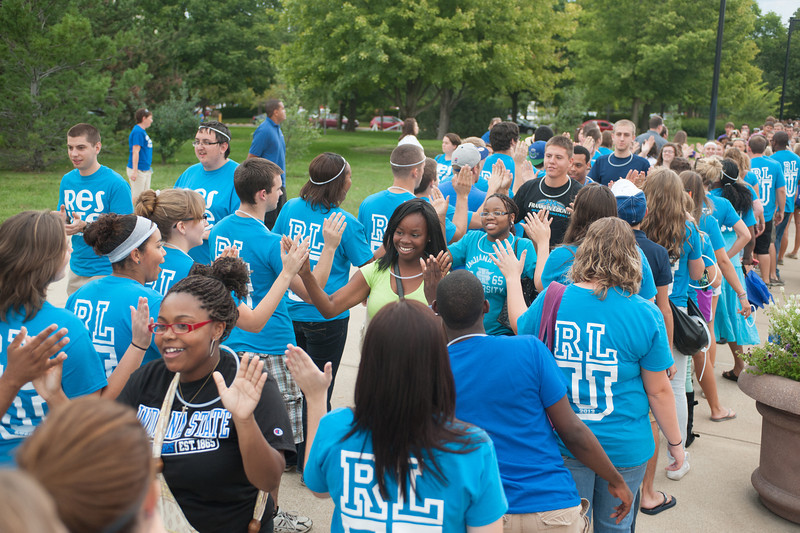 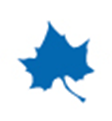 [Speaker Notes: Basic background. You can refine if/as needed.]
Microscholarships for College
Creating awareness for the new student classes of 2018, 2019, 2020 and beyond!
Raise.Me
4,041 Followers
1,890 profile views
218 “sign-ups” in last 5 days!
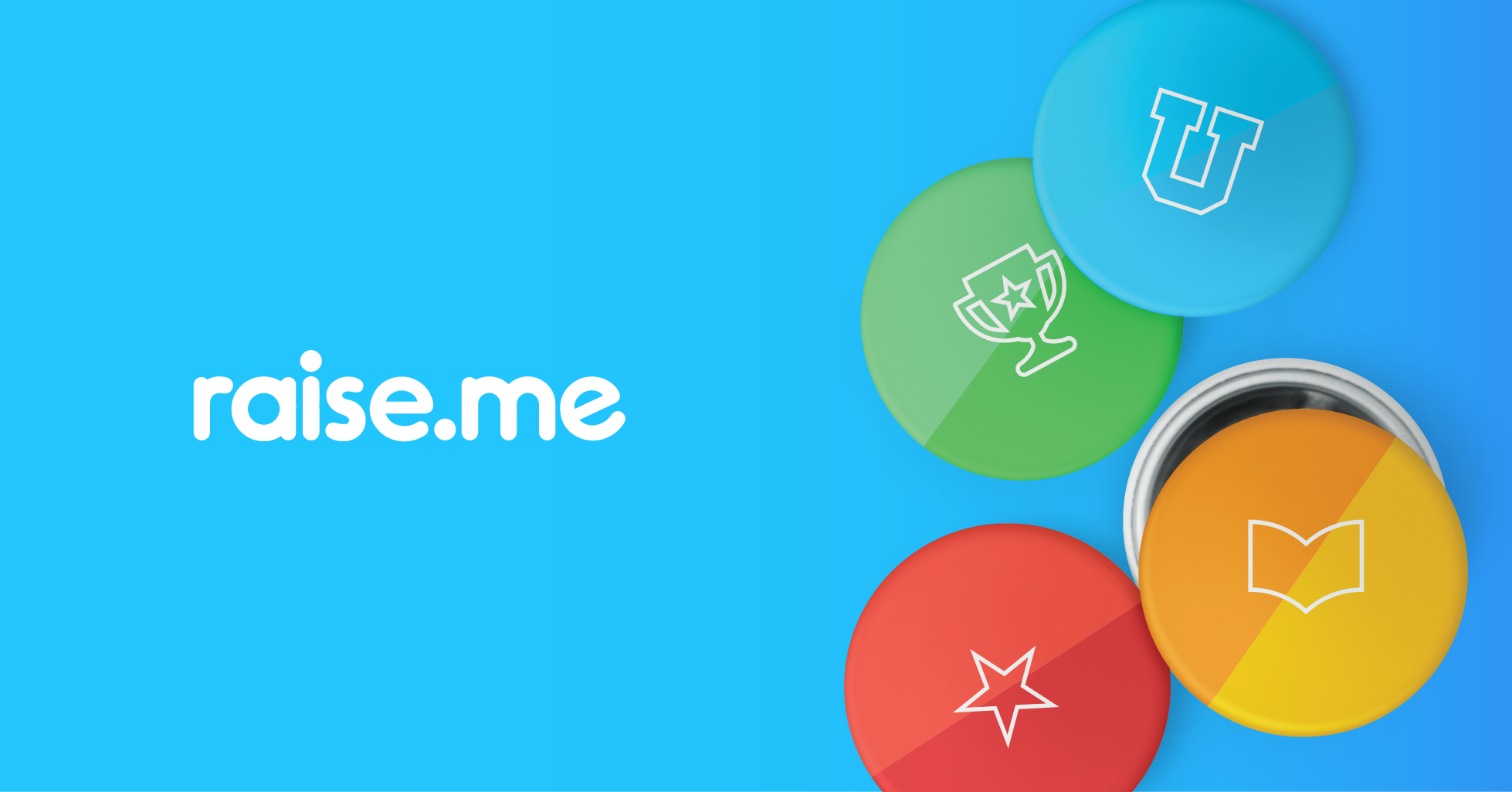 Introducing Micro‑Scholarships 
from colleges for your achievements in high school.
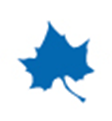 [Speaker Notes: Basic background. You can refine if/as needed.]
STATE Works-Program Objectives
Provide students a means to pay for their educational expenses and reduce loan debt. 
Prepare students for their careers through the development and application of work ethic and work-related skills. 
Provide a pathway for student employees to advance to positions with increasing levels of responsibility and complexity. 
Maintain or increase University services without increasing labor cost.
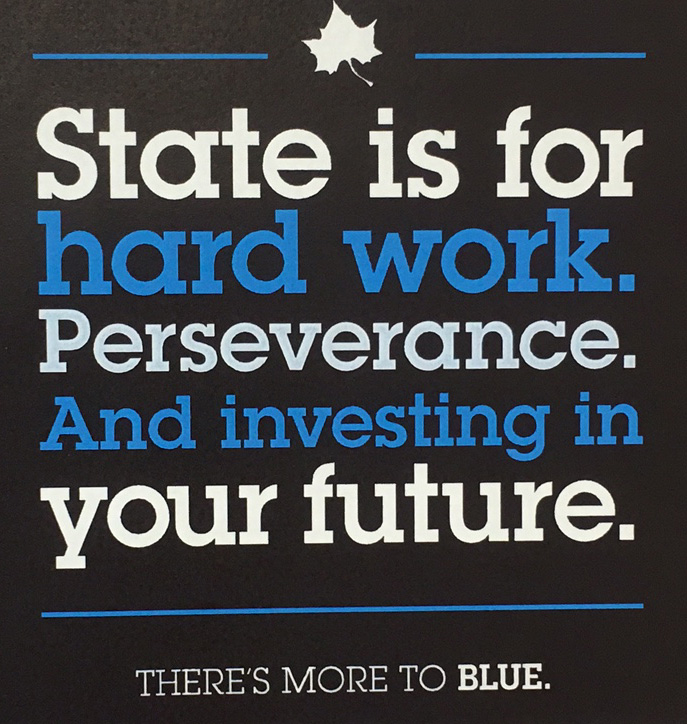 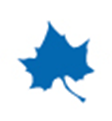 [Speaker Notes: Basic background. You can refine if/as needed.]
Participant Benefits with STATE Works
$1,000 ($500) textbook award through Barnes & Noble bookstore.
“Guaranteed” on-campus job with the opportunity to work  a minimum 10 hours per week.
Half of a student’s earnings goes directly to his/her bank account and other half to any unpaid balance.
Available to 150 applicants based on financial need determined by the Office of Financial Aid.
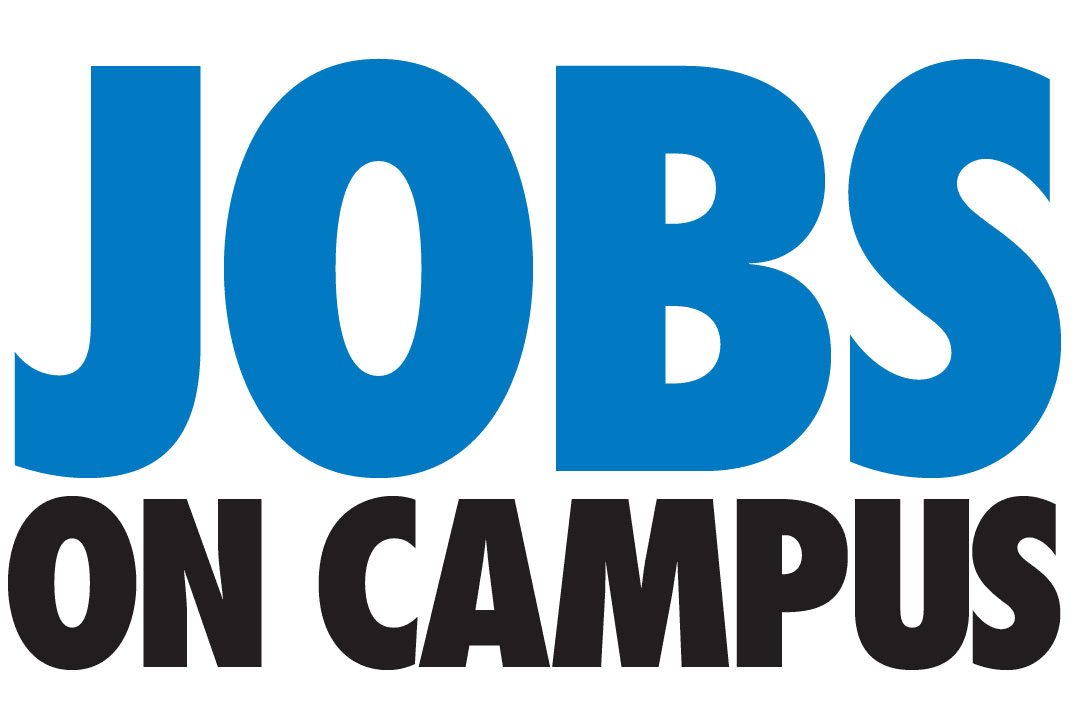 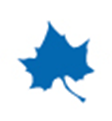 [Speaker Notes: Basic background. You can refine if/as needed.]
Career Readiness Competencies
Critical Thinking/Problem Solving
Oral/Written Communication
Teamwork/Collaboration
Information Technology Application
Leadership
Professionalism/Work Ethic
Career Management
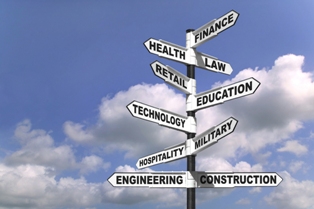 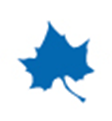 [Speaker Notes: Basic background. You can refine if/as needed.]
Sycamore Career Readiness Certificate
Enhance students’ preparation for professional work. 
Students earn the certificate based on a set of career experiences and activities. 
Benefits
Gain competitive advantage with employers
List completion on resume and co-curricular record
Receive leather padfolio and other items
Fulfill one of the Category #2 UDIE requirements
All items must be completed prior to graduation.
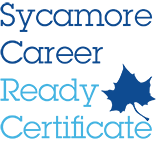 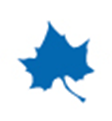 [Speaker Notes: Basic background. You can refine if/as needed.]
The Student Success Equation
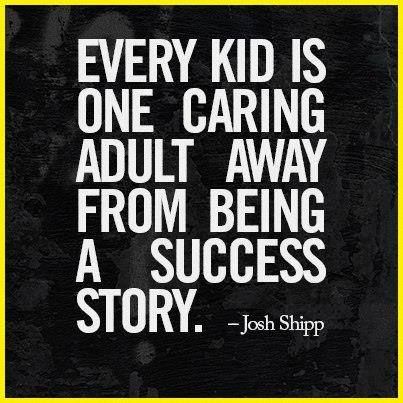 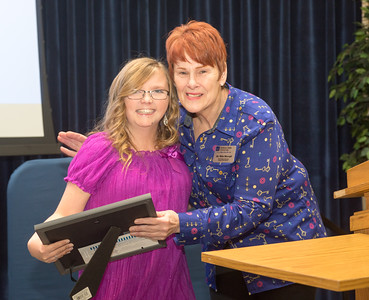 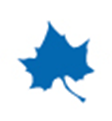 [Speaker Notes: Basic background. You can refine if/as needed.]
Faculty = Part of This Equation
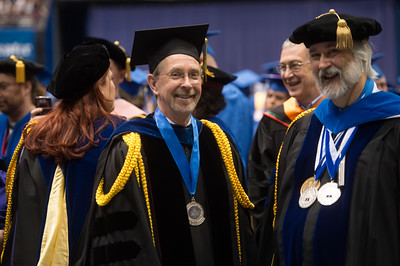 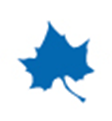 [Speaker Notes: Basic background. You can refine if/as needed.]
ISU Student Success Meets Teaching Excellence
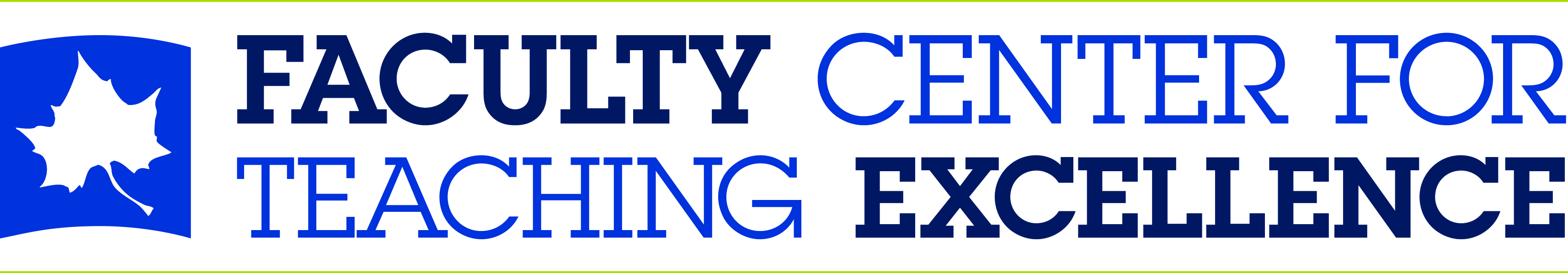 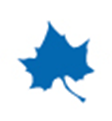 [Speaker Notes: Basic background. You can refine if/as needed.]
We Love to Read and Talk
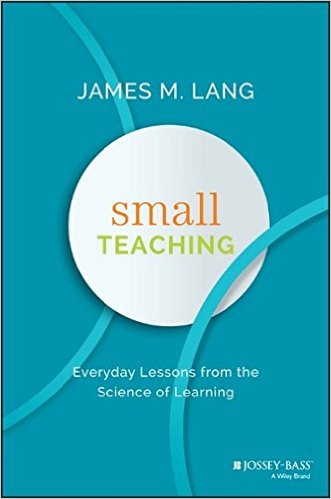 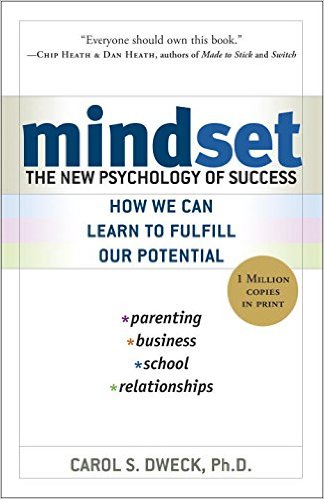 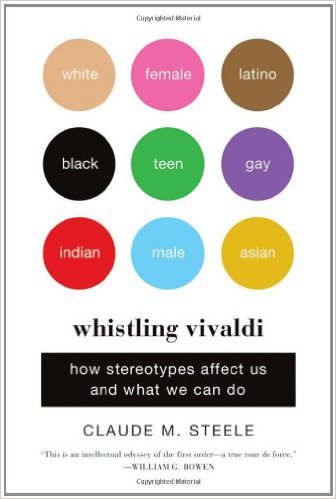 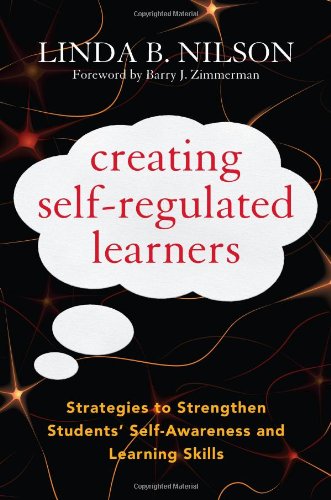 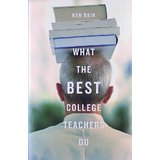 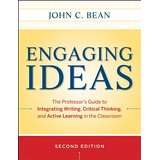 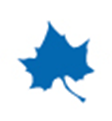 [Speaker Notes: Basic background. You can refine if/as needed.]
Engaging Our Faculty
Book Study Groups
High Impact Practices
Course Transformation Academy
Individual Consultation
Writing Across the Curriculum
Technology/Social Media
Student Success Conference
Mornings in May
Faculty Teaching Circles
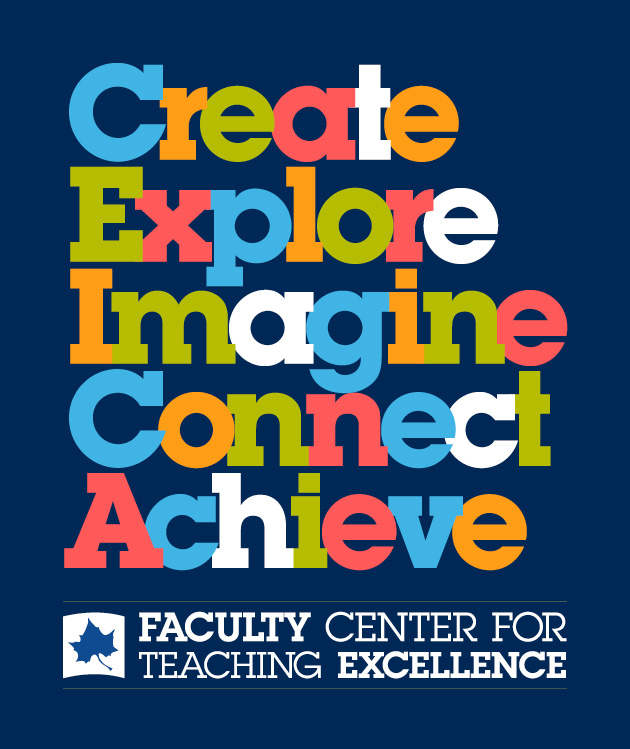 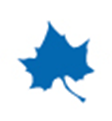 [Speaker Notes: Basic background. You can refine if/as needed.]
Engaging Our Faculty
Discuss faculty excellence with faculty focus groups
Explore the measurement and reward of faculty excellence
Overtly involve faculty in student success agenda discussion
Convene a conference focused on teaching assessment and development
Be a cheerleader!
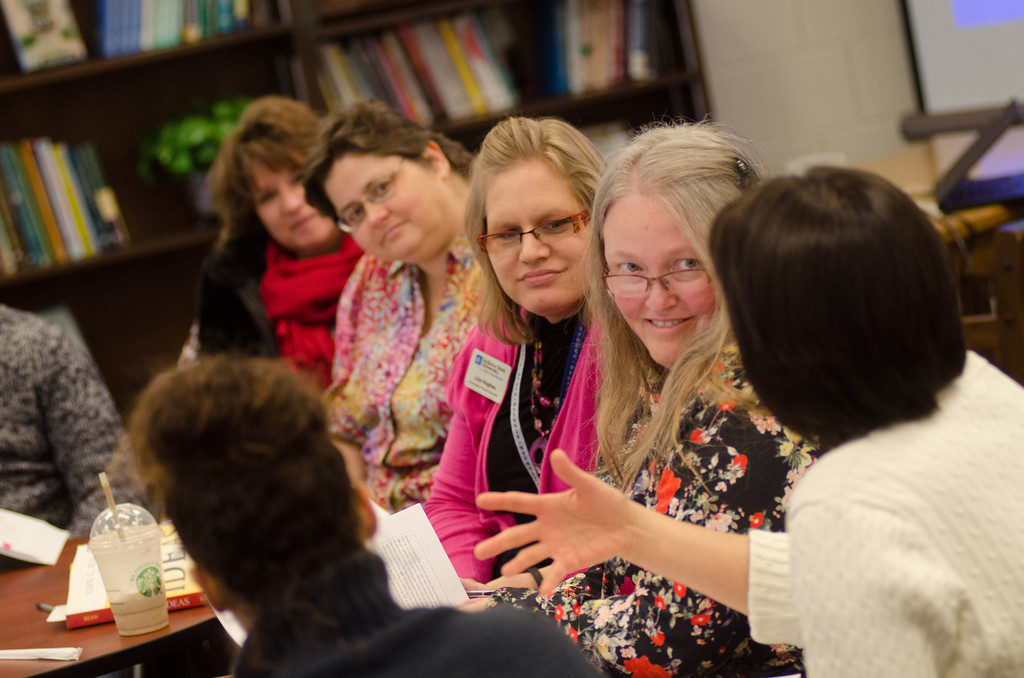 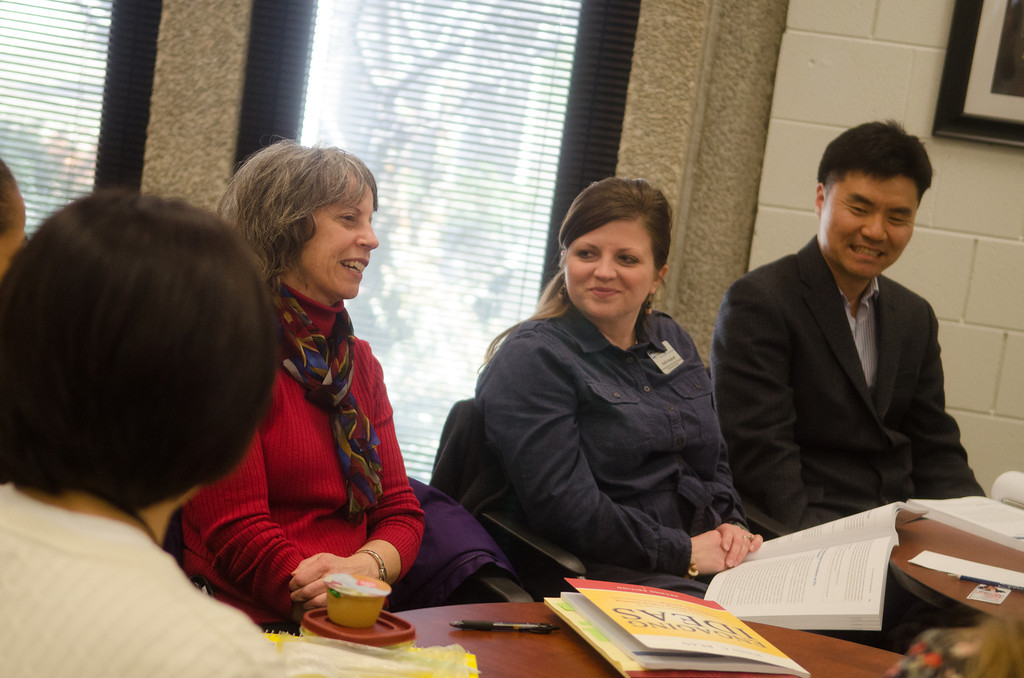 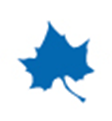 [Speaker Notes: Basic background. You can refine if/as needed.]
A GREAT College Professor …
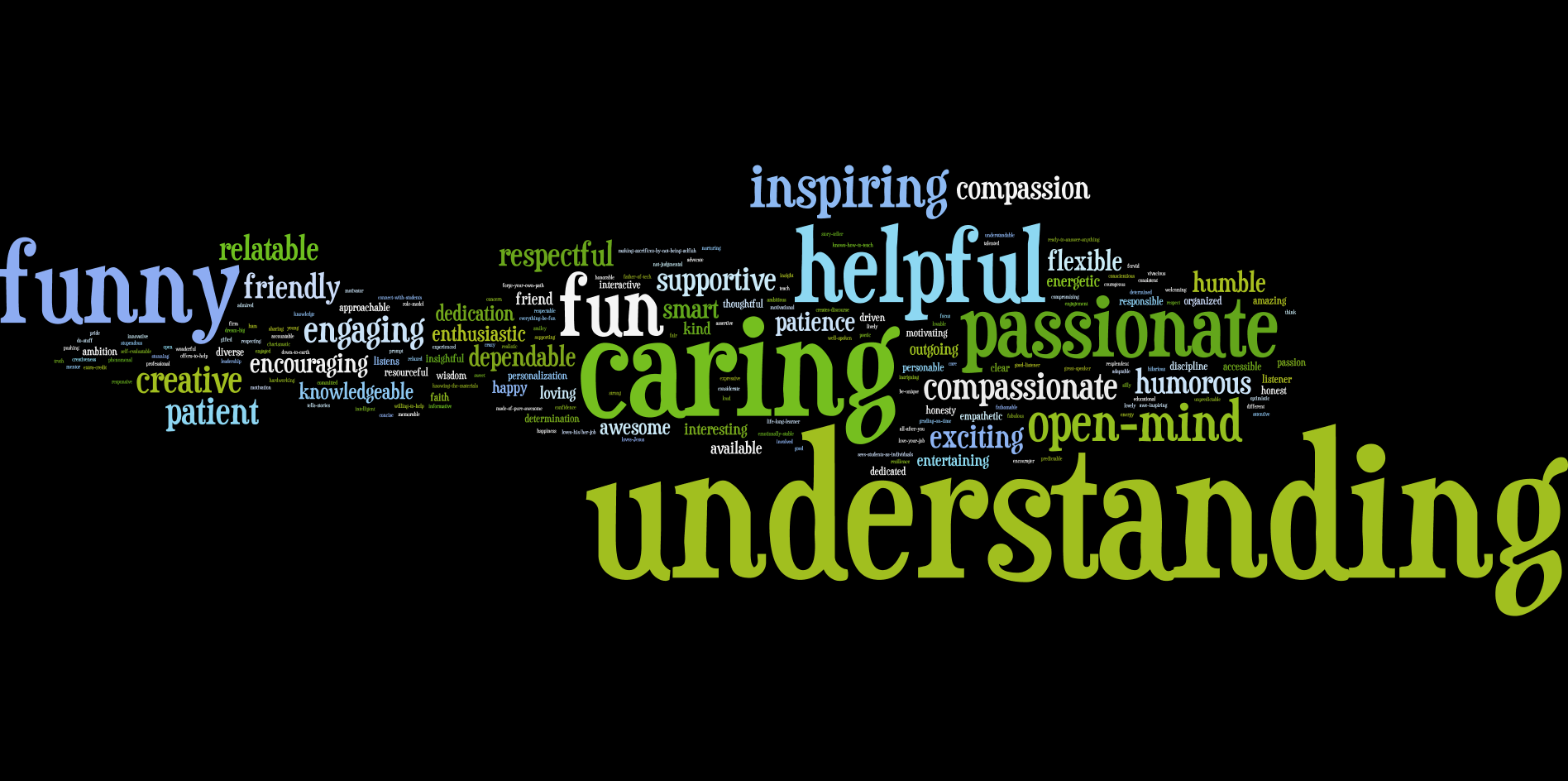 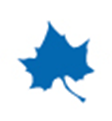 [Speaker Notes: Basic background. You can refine if/as needed.]
Student Success from a Student Perspective
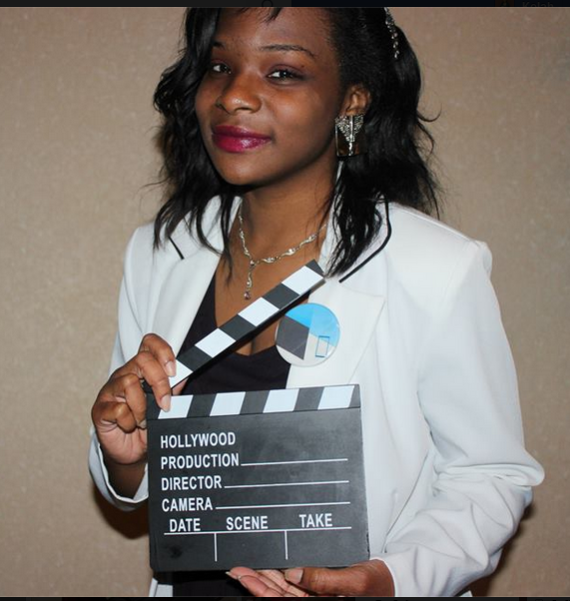 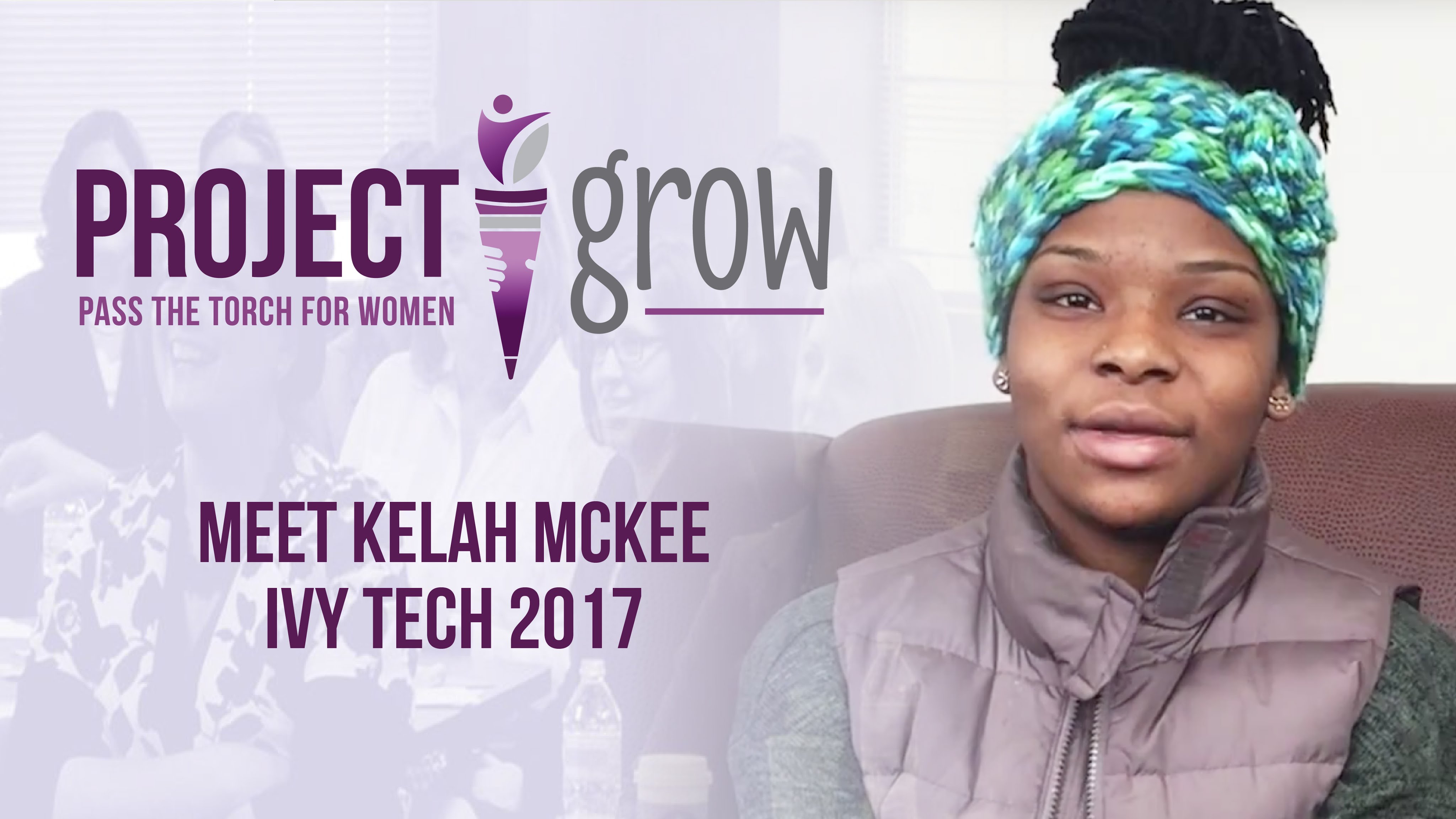 From Indiana State to Ivy Tech:
A 21st Century Scholar Story
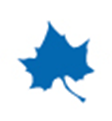 [Speaker Notes: Basic background. You can refine if/as needed.]
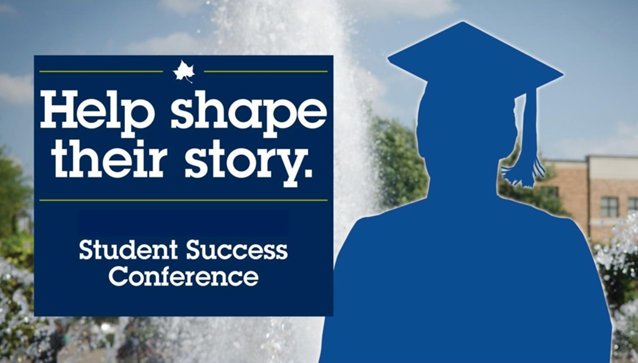 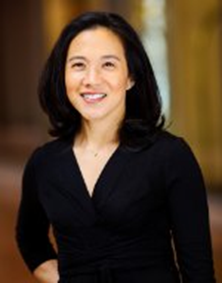 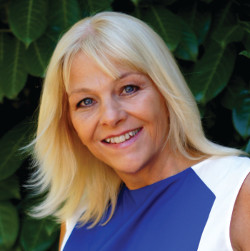 Oct. 4 & 5

ISU Campus
Donna Beegle
Empowering College Students
from a Background of Poverty
National consultant & trainer on working with low income persons
Angela Duckworth
Grit, Perseverance, and
the Science of Success
Author & MacArthur Genius Award Winner
Statewide
Event
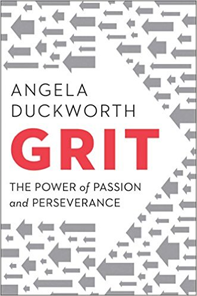 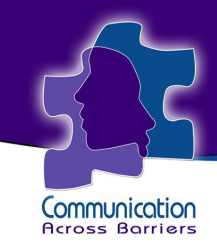 And featuring:
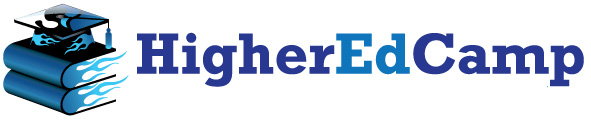 Indiana
[Speaker Notes: Basic background. You can refine if/as needed.]